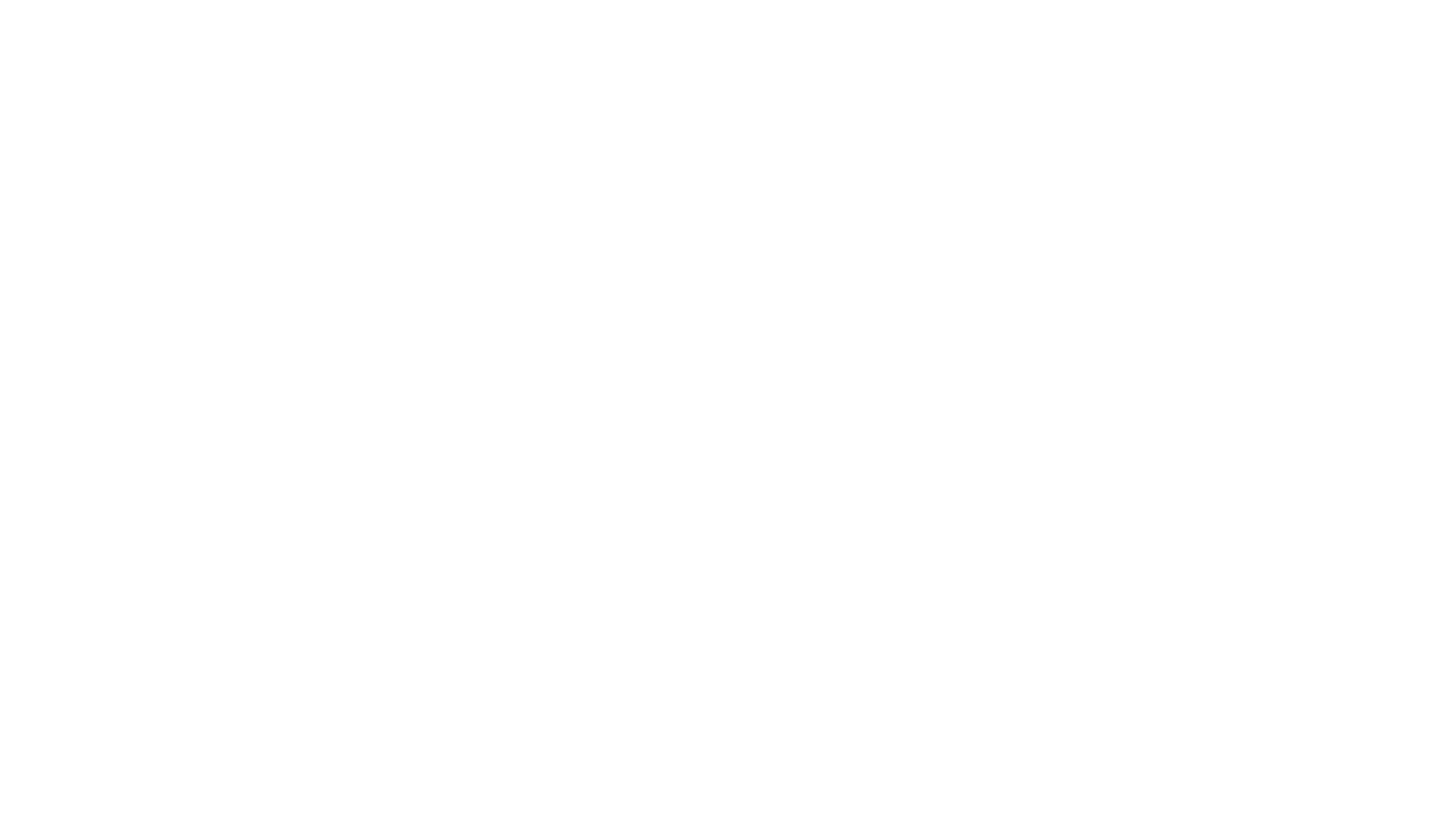 Hearing and Doing the Word
Rev. Dawn Salary
Second Baptist Church East End
Newport News, VA 23607
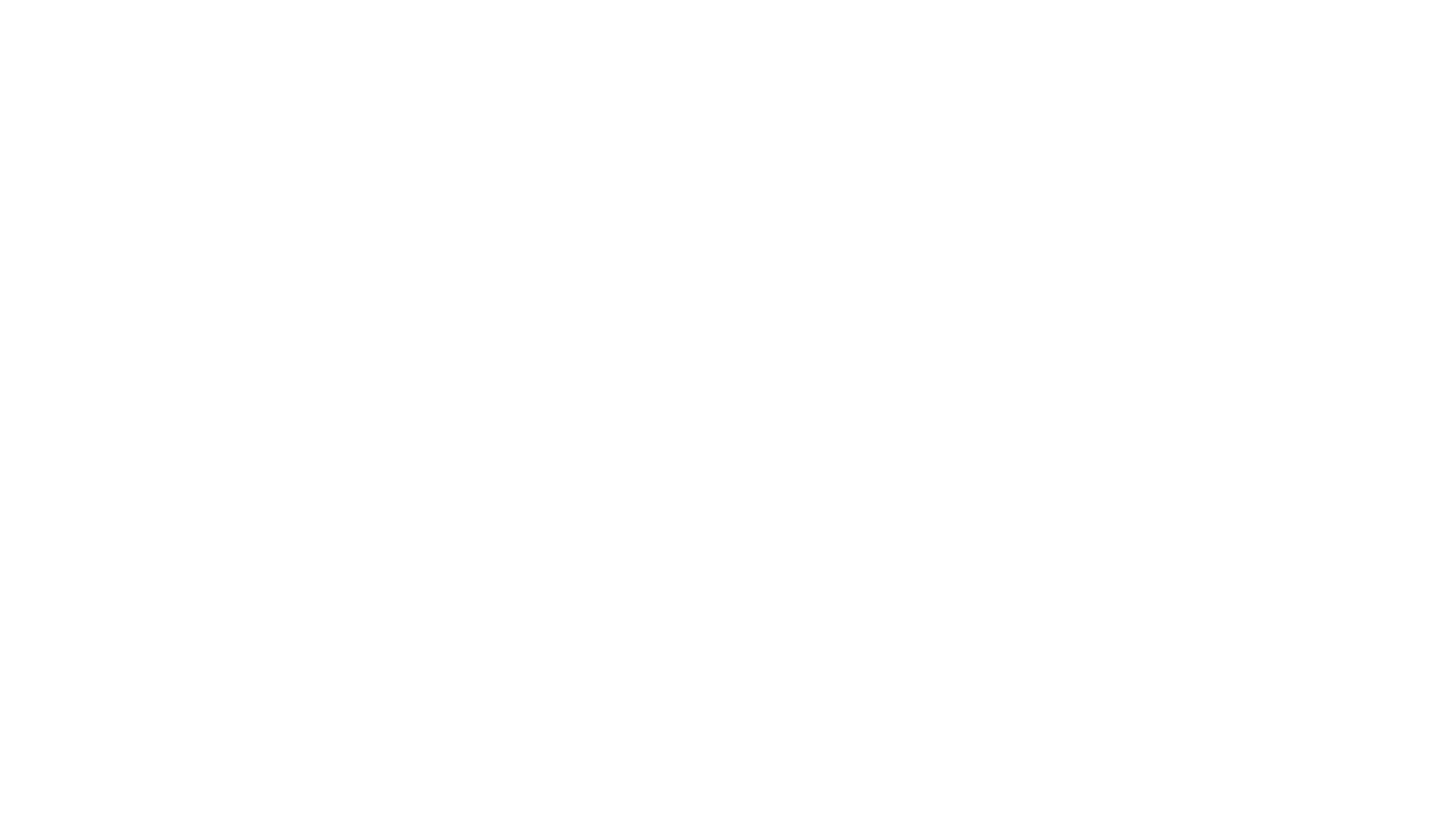 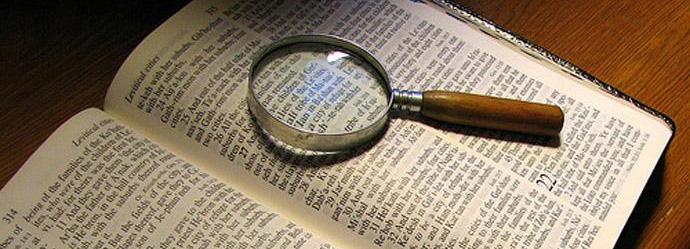 Hearing and Doing the Word
This Photo by Unknown Author is licensed under CC BY-NC-ND
Aim for Change
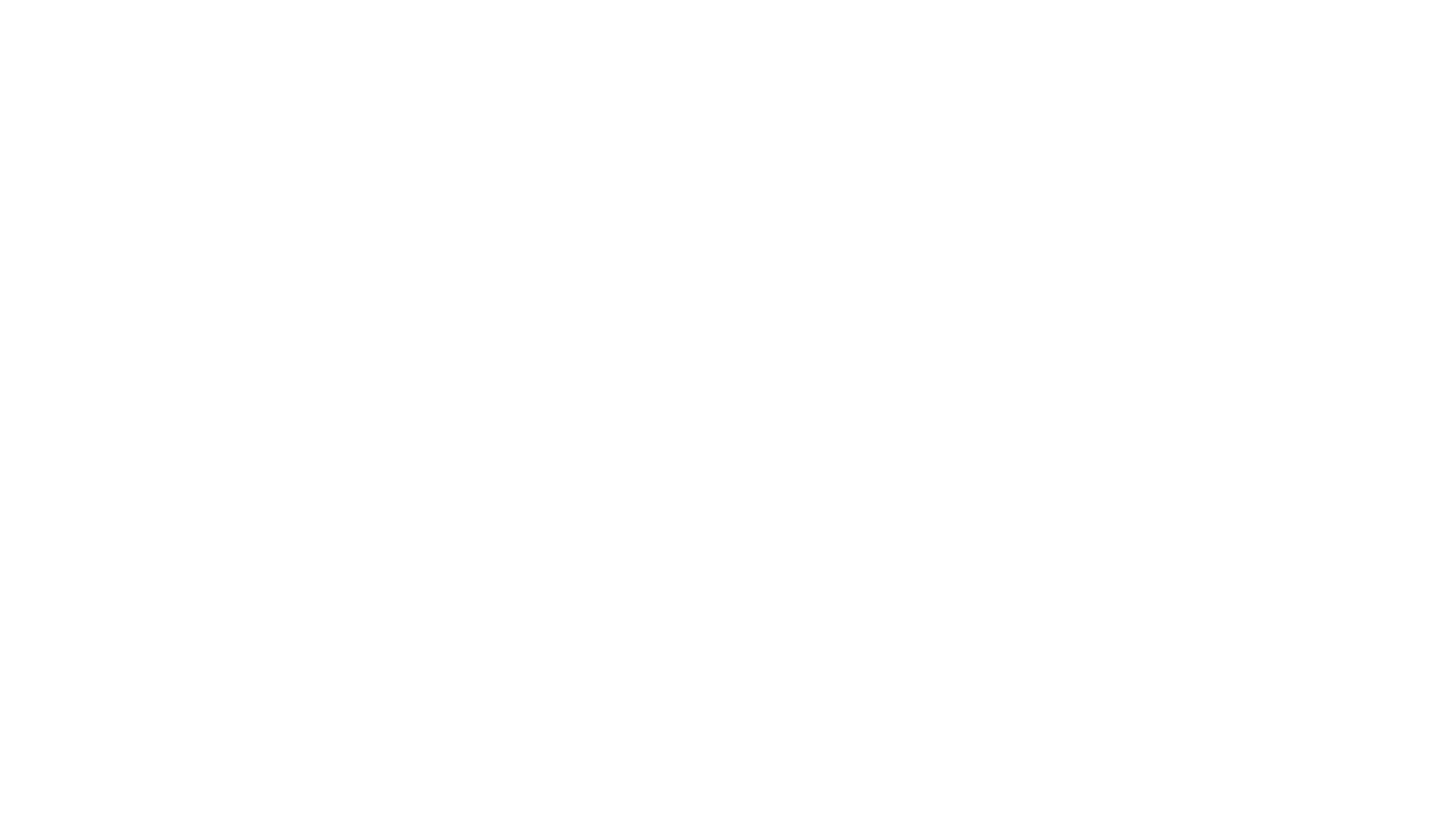 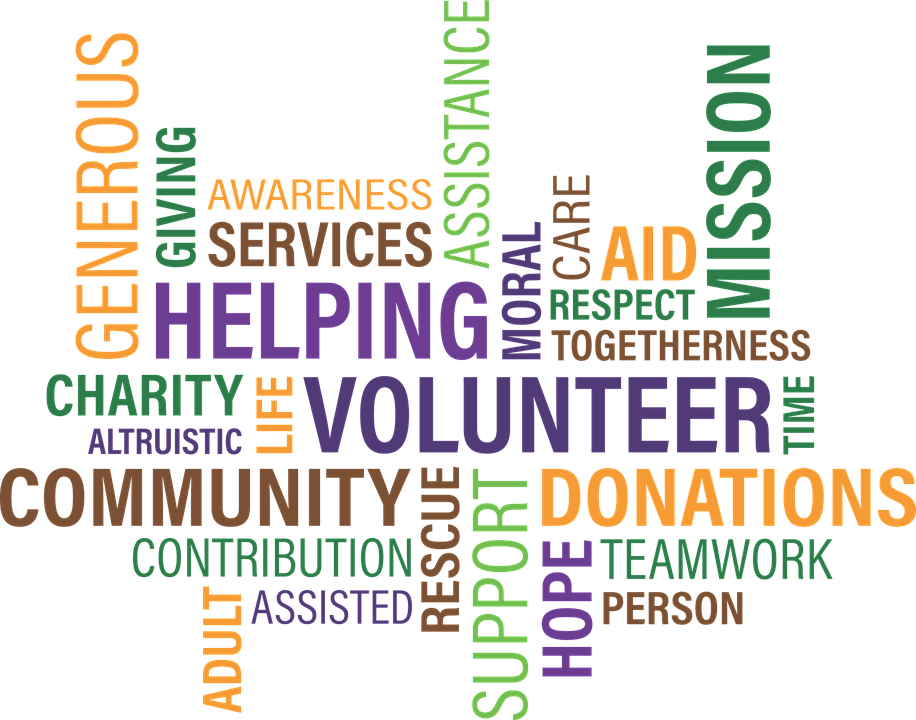 Keep in Mind
“But be ye doers of the word, and not hearers only, deceiving your own selves” 
(James 1:22 KJV)

“But don’t just listen to God’s word. You must do what it says. Otherwise, you are only fooling yourselves.
(James 1:22 NLT)
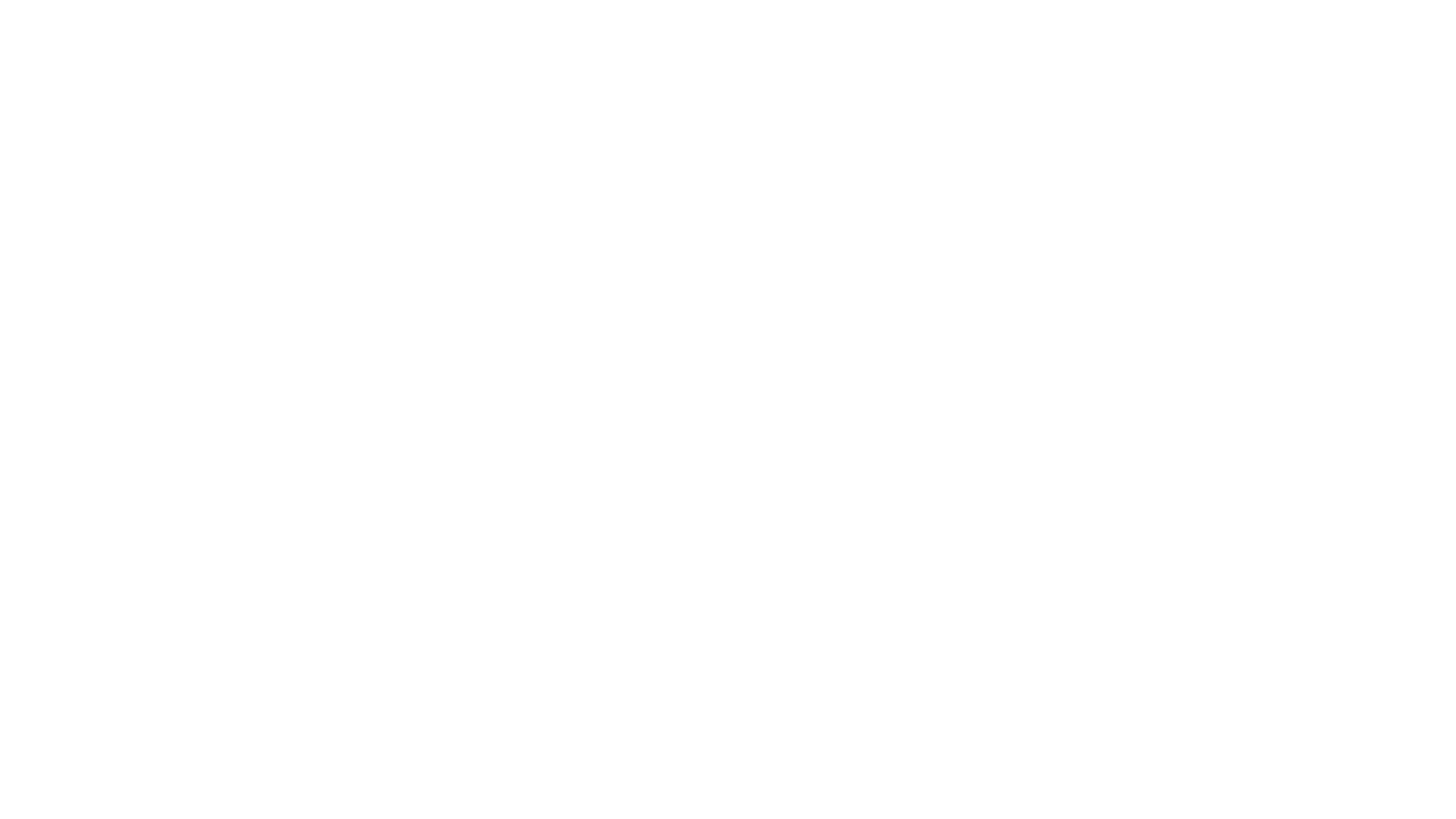 Faith and Wisdom (James 1:1-11)
Author/Audience
Diaspora – the movement, migration, or scattering of a people away from an established or ancestral homeland 
Read James 1:12-18 in your spare time (verses omitted)
Quick Review
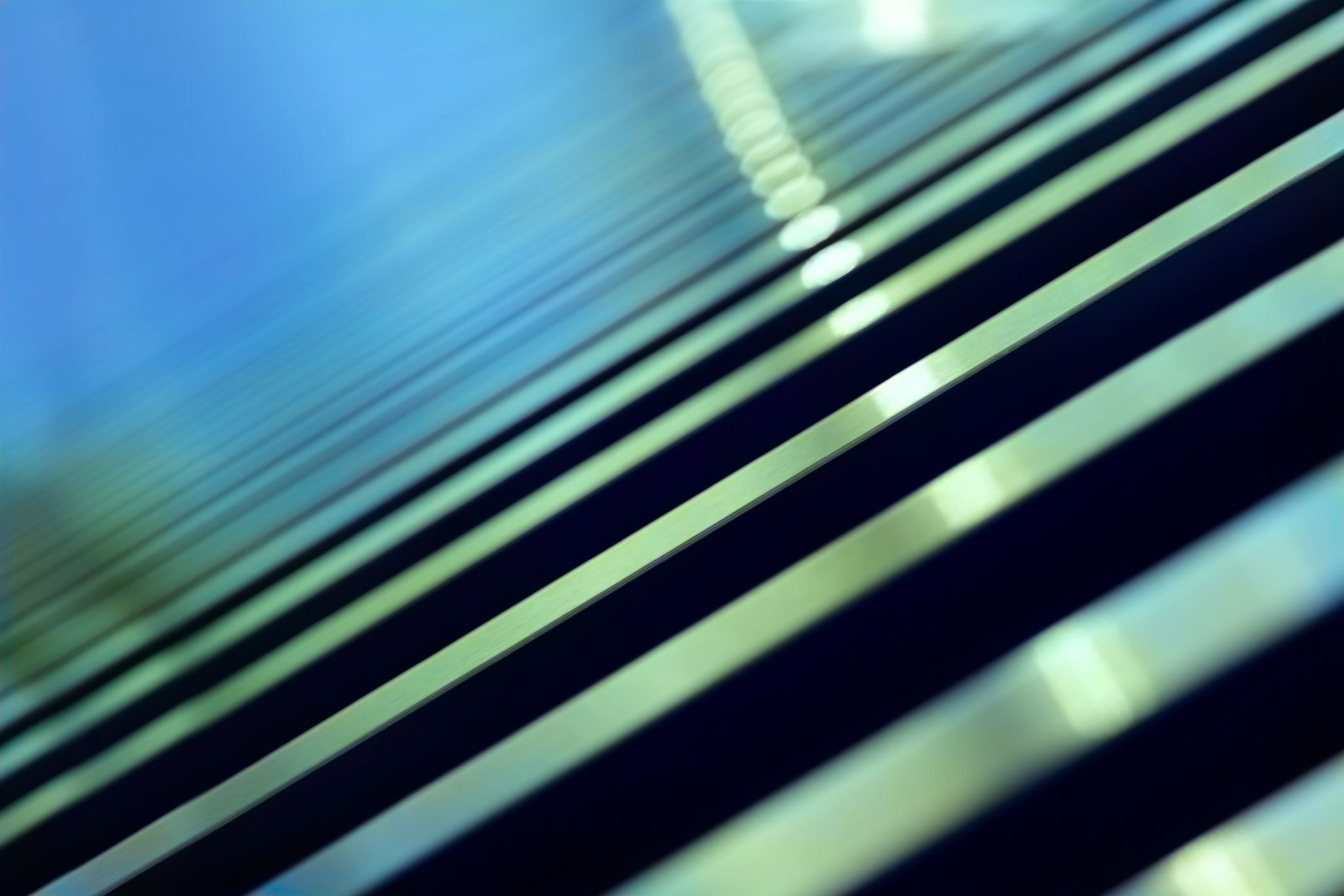 Steps of Temptation(James 1:13-15)
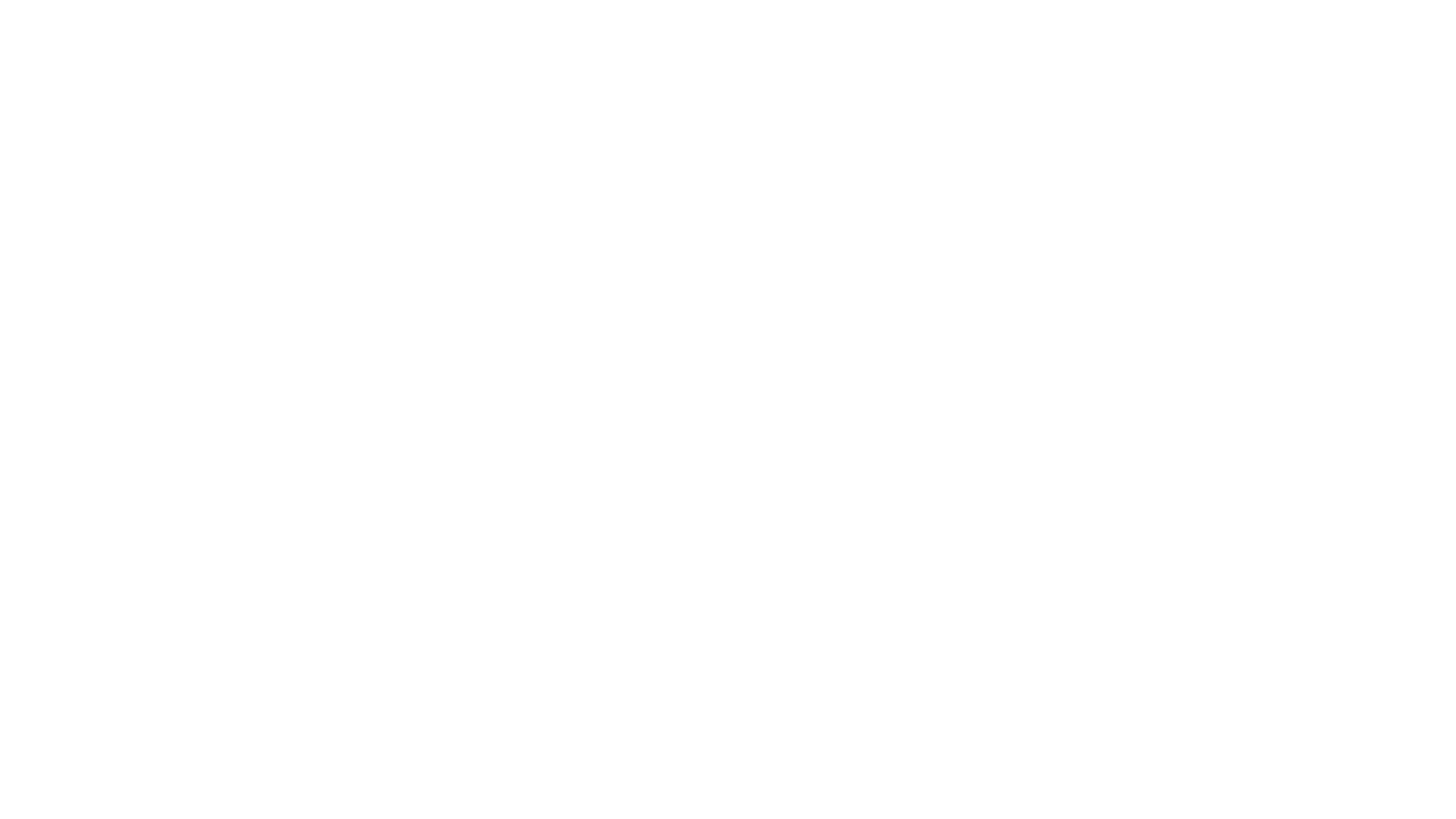 How does James advise believers to behave? 
What is the “righteousness that God desires/righteousness of God” as mentioned in verse 20?
According to James, human anger does not produce the righteousness of God. Why not?
Behaving the Word (James 1:19-20)
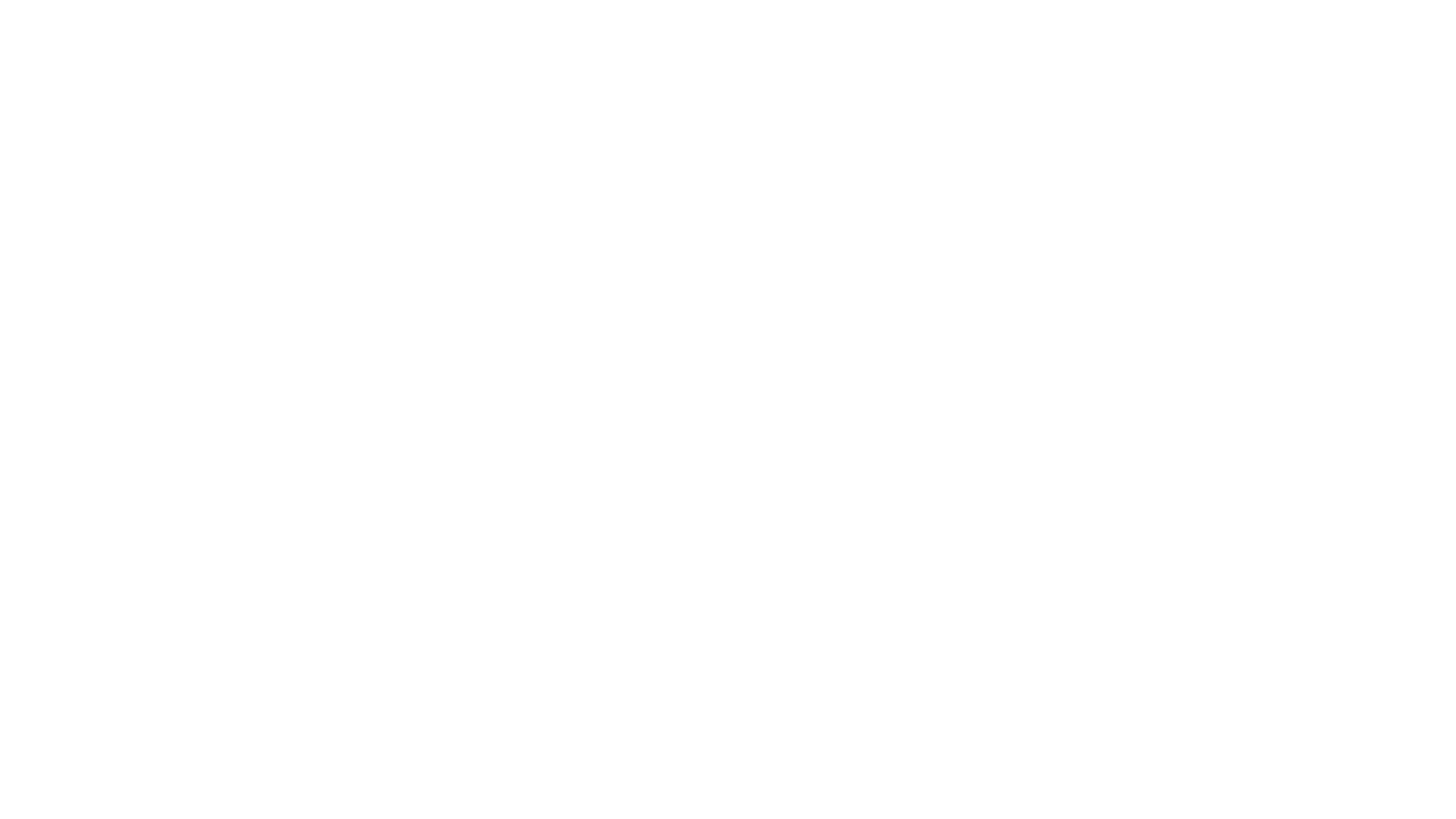 Living by the Word(James 1:21-25)
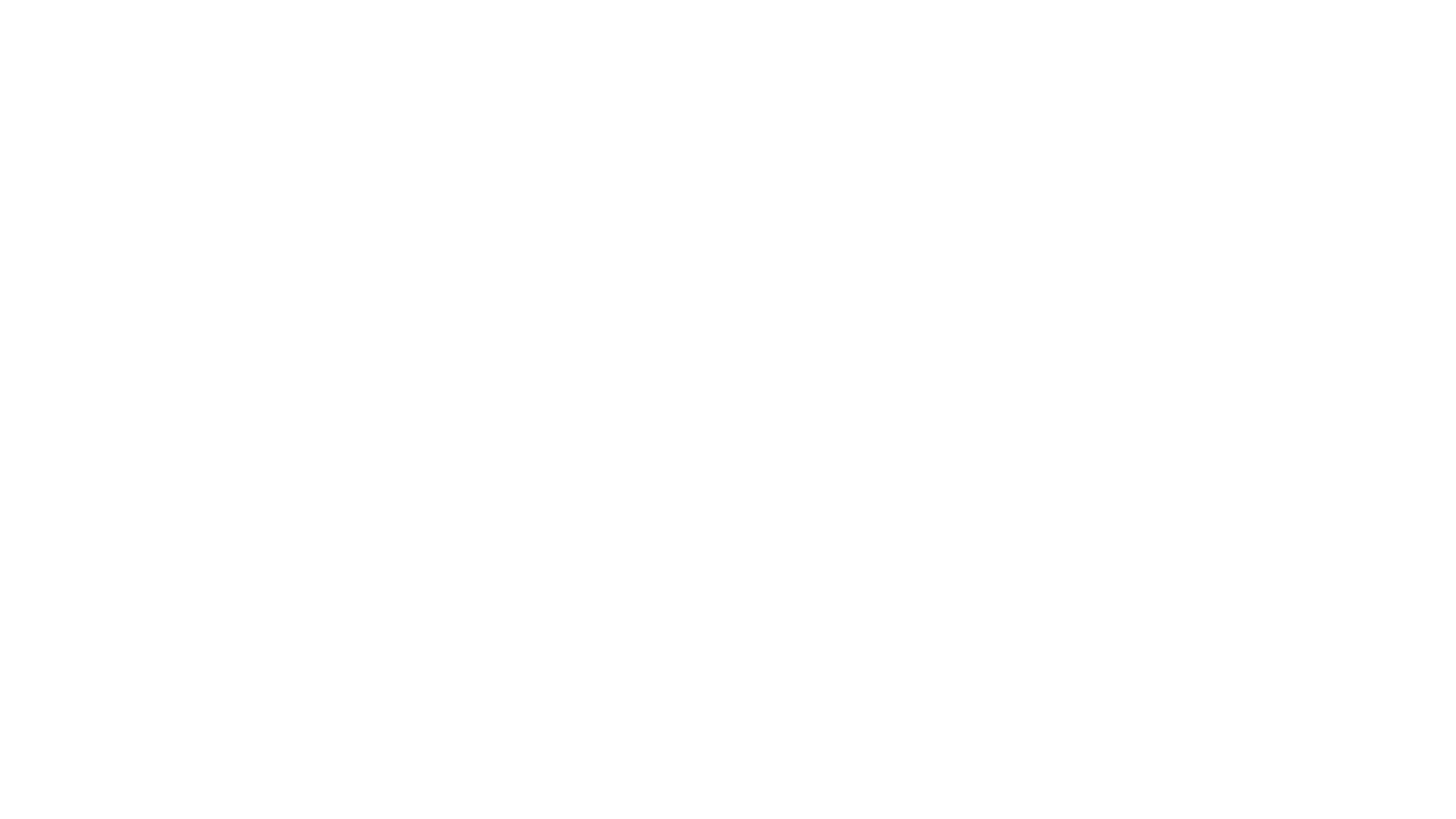 “chalinagogeo” (Greek for “bridleth”) – means “to hold in check or restrain”
What is meant by “seem to be religious” or “claim to be religious” in verse 26?
According to James, what is pure/genuine religion? Is it the same in our current culture?
How can we keep ourselves unspotted from the world/uncorrupted by the world as mentioned in verse 27?
Representing the Word(James 1:26-27)
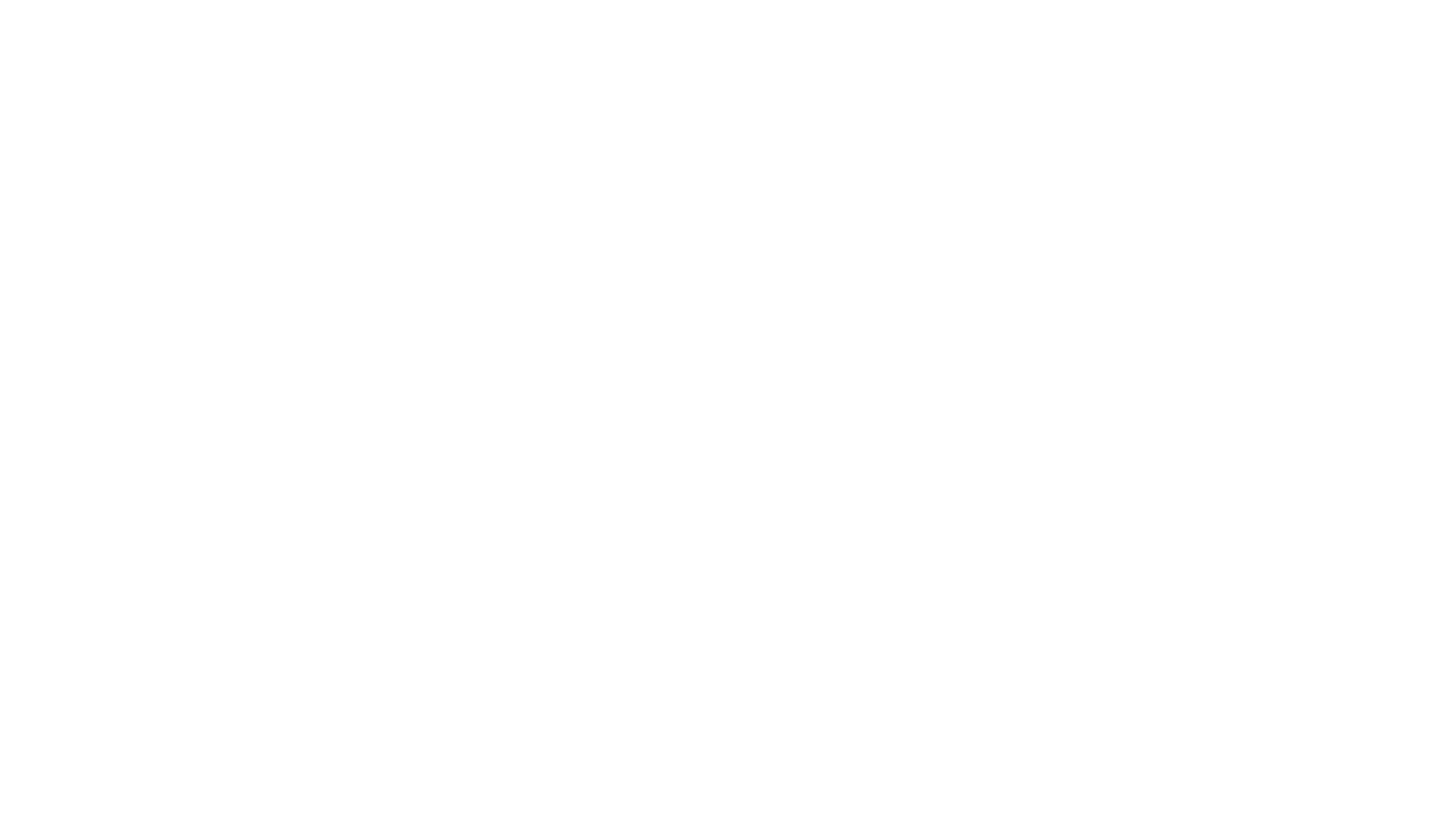 Application for Activation
Listen for God’s instruction through the preached Word, in your time of devotion, Bible Study, etc.
Take time to be quiet before the Lord/write down what the Holy Spirit reveals to you
Make a conscious effort to assess habits, behaviors, and actions that do not line up with the Word of God
Repent and ask the Holy Spirit to help you behave differently
Be patient with yourself
Trust that God has heard you and that His Word will change your heart if you yield to His way.
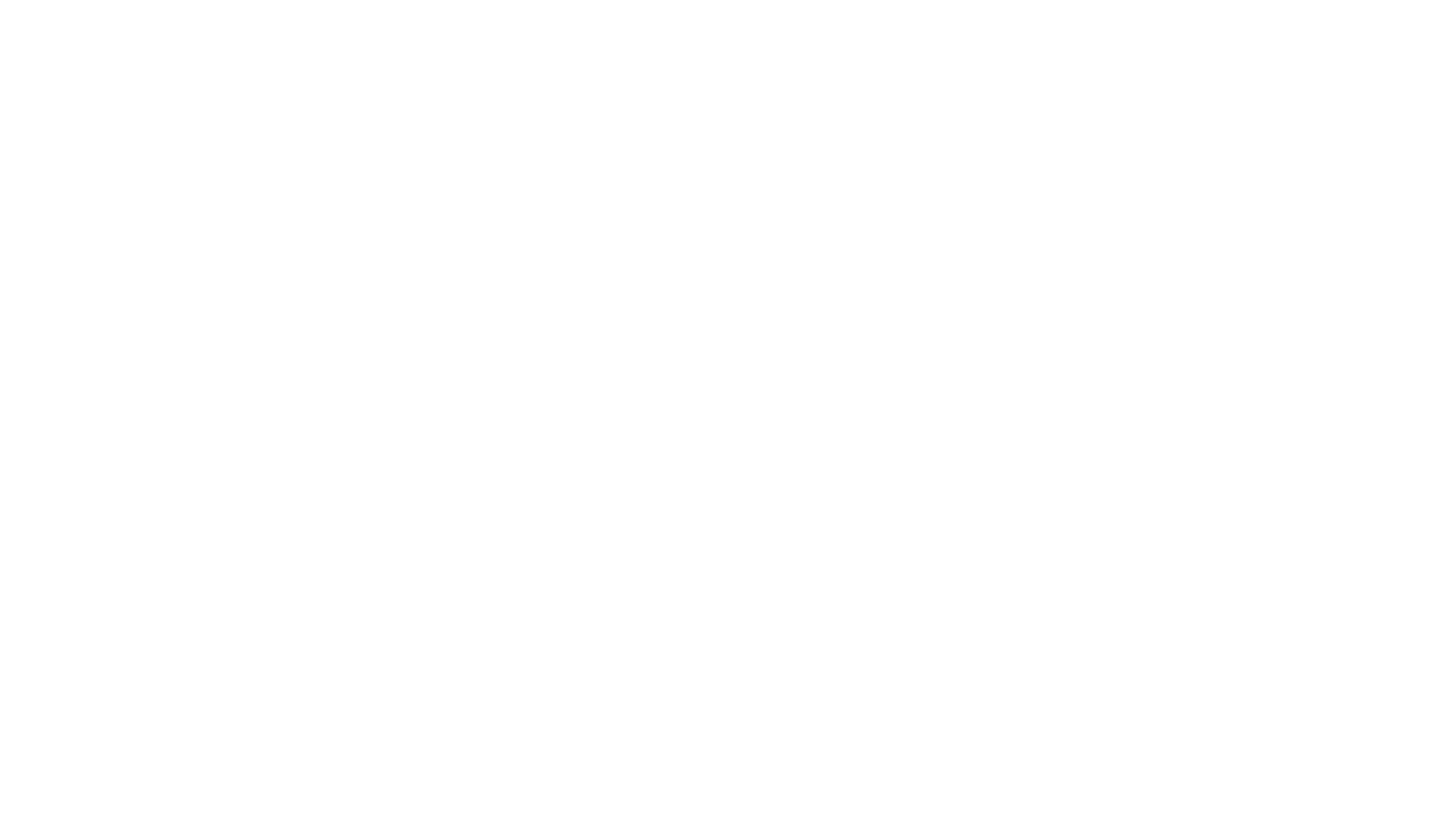 Daily Bible Readings
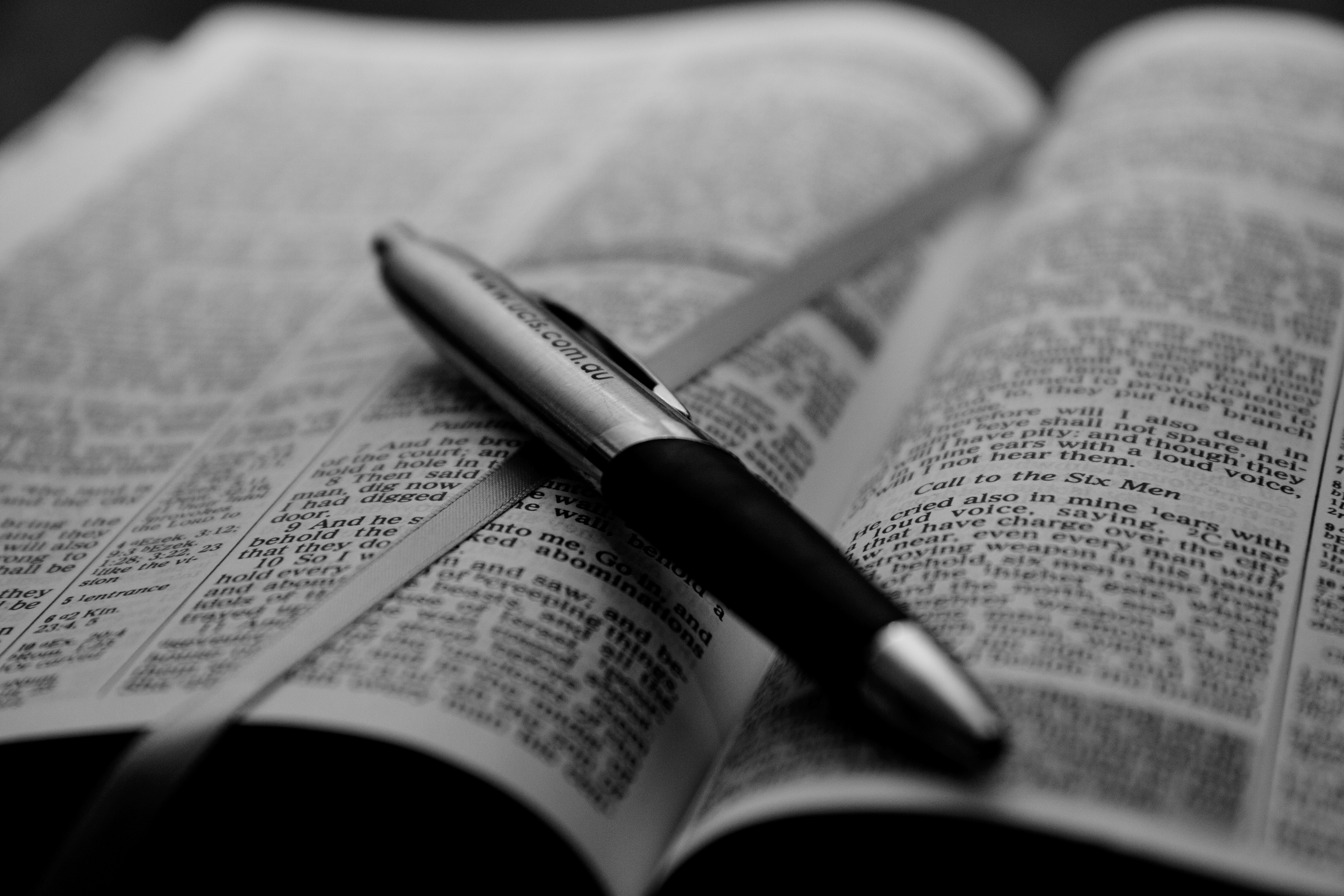 MONDAY: Impartial Relationships with One Another”(Leviticus 19:13-18)
TUESDAY: “Praised for Steadfast Faith in Persecution (2 Thessalonians 1:3-5, 11-12)
WEDNESDAY: “The Poor Blessed; the Rich Criticized” (Luke 6:20-26)
THURSDAY: “Suffering for Doing the Right Thing” (1 Peter 3:13-19)
FRIDAY: “God’s Choice – the Foolish, Weak, Lowly” (1 Corinthians 1:26-31)
SATURDAY: “Treat the Rich and Poor Impartially” (James 2:1-7)
SUNDAY: “The Wise Hear and Do Good” (James 1:19-27)
This Photo by Unknown Author is licensed under CC BY